KIMIA ORGANIK
Kontrak Perkuliahan
By Retno Ringgani, S.T., M.Eng
Deskripsi
Mata kuliah Kimia Organik merupakan mata kuliah wajib di Prodi  D3 Teknik Kimia yang mempelajari :

Ikatan Kimia dan  Struktur Molekul, 
Tata Nama 
Sifat Fisik dan Kimia senyawa organik:
alkana, alkena, 
halida
Alkohol dan  eter
aldehid, keton, asam karboksilat, ester, amina, 
aromatik
polimer
karbohidrat, lemak, dan protein
Tujuan Instruksional Umum (TIU)
Setelah mengikuti mata kuliah ini mahasiswa mampu menjelaskan:

	struktur molekul senyawa-senyawa organik: alkana, alkena, alkohol, eter, aldehid, keton, asam karboksilat, ester, amina, halida, aromatik, polimer, karbohidrat, lemak, protein dan hubungannya dengan sifat-sifat bahannya, serta peranan senyawa-senyawa organik dalam industri kimia.
Manfaat Mata Kuliah
Mata kuliah Kimia Organik merupakan salah satu mata kuliah yang bermanfaat sebagai pengetahuan dasar bagi lulusan untuk dapat memahami sifat bahan dan kegunaannya di industri kimia. 

Secara mikro pengetahuan yang diperoleh dari mata kuliah ini akan bermanfaat bagi mata kuliah proses industri kimia, serta sebagai bekal dalam melaksanakan tugas akhir.
Penilaian
Penilaian dilakukan dengan menggunakan kriteria sebagai berikut :
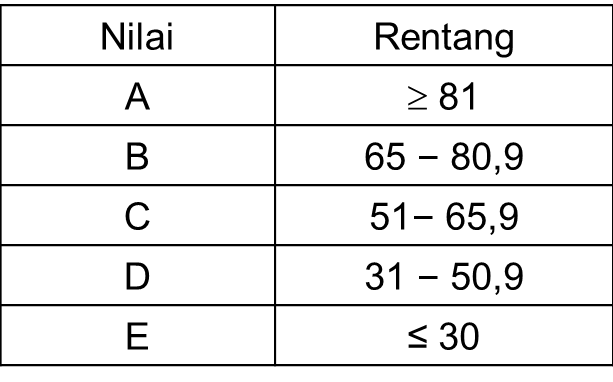 Penilaian
Bobot untuk komponen-komponen penilaian:
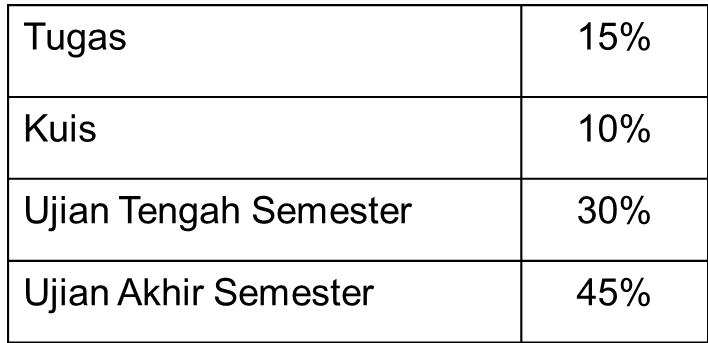 Referensi
Fessenden, R.J. dan J. S. Fessenden, 1986, Organic Chemistry 3rd edition. Wadsworth, Inc., Belmont, California. Alih bahasa : Pudjatmaka, A.H. 1999, Kimia Organik. Penerbit Erlangga, Jakarta,  Jilid 1

Fessenden, R.J. dan J. S. Fessenden, 1986, Organic Chemistry 3rd edition. Wadsworth, Inc., Belmont, California. Alih bahasa : Pudjatmaka, A.H. 1999, Kimia Organik. Penerbit Erlangga, Jakarta,  Jilid 2

Solomons, T.W.G., 1988, Organic Chemistry 3 rd edition, John Wiley & Sons, Inc., New York

Hart, H., L.E. Craine dan D.J. Hart, 2003, Organic Chemistry 11th edition. Wadsworth, Inc., Belmont, California. Alih bahasa : Suminar S.A., 2003, Kimia Organik, edisi 11, Penerbit Erlangga, Jakarta

Beyer, H. and Walter, W., 1996, “Handbook of Organic Chemistry”, Prentice Hall, London.
PENGANTAR
Komoditi teknik kimia sangat banyak jenisnya.
Berbasis karbohidrat : glukosa, sukrosa, pentosa, aseton, butanol, etanol, sorbitol, asam sitrat, asam laktat, asam oksalat, furfural, dll

Berbasis selulosa (serat) : kertas, rayon, selulosa nitrat, selulosa asetat, CMC, metil selulosa, dll.

Berbasis minyak nabati : sabun, margarin, gliserin, asam palmitat, asam stearat, asam oleat, asam laurat, asam linoleat, dll.

Minyak atsiri : farmasi, kosmetika, essence, dll
Berbasis minyak bumi : bensin, kerosin, LPG, aspal, dll

Bahan-bahan polimer

Bahan tambang : Fe, Cu, dll

Bahan-bahan keramik

Cat, zat warna

dll
Siklus Bahan Organik